Meet your EAP Professors
Through LinkedIn and/or Coursicle
Professor Yoelvis Rodriguezhttps://www.linkedin.com/in/yoelvis-rodriguez-800390a0/
https://www.coursicle.com/mdcwest/professors/Yoelvis+Rodriguez/
Professor Carlos Gonzalezhttps://www.linkedin.com/in/carlos-gonzalez-6a18367/
https://www.coursicle.com/mdcwest/professors/Carlos+Gonzalez/ 

Professor Gonzalez online class survey
Professor Esther Hoffmanhttps://www.linkedin.com/in/esther-hoffman-32b2885b/
https://www.coursicle.com/mdcwest/professors/Esther+Hoffman/
Professor Isabel Rodriguez-Dehmerhttps://www.linkedin.com/in/isabel-rodriguez-dehmer-ph-d-41030718/
https://www.coursicle.com/mdcwest/professors/Isabel+Rodriguez-Dehmer/
Professor Javier Vidal
https://www.coursicle.com/mdcwest/professors/Javier+Vidal/
Professor Shelly Sweeney
https://www.coursicle.com/mdcwest/professors/Shelly+Sweeney/
Professor Pedro Santos
https://www.coursicle.com/mdcwest/professors/Pedro+Santos/
Professor Carlos Quintanahttps://www.linkedin.com/in/cqesol/
https://www.coursicle.com/mdcwest/professors/Carlos+Quintana/
Professor Carmen Munoz
https://www.coursicle.com/mdcwest/professors/Carmen+Munoz-Schira/
Professor Edgar Martinezhttps://www.linkedin.com/in/edgar-martinez-58815168/
https://www.coursicle.com/mdcwest/professors/Edgar+Martinez/
Professor Rebeca Fernandez
https://www.coursicle.com/mdcwest/professors/Rebeca+Fernandez/
Professor Emmie Blanco
https://www.coursicle.com/mdcwest/professors/Emmie+Blanco/
Professor Stephanie Besthttps://www.linkedin.com/in/stephanie-best-09ba3b69/
https://www.coursicle.com/mdcwest/professors/Stephanie+Best/
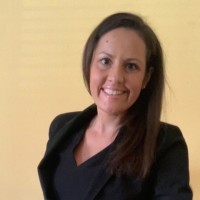 Professor Maria Colella
https://www.coursicle.com/mdcwest/professors/Maria+Colella/
Professor Elsa Gonzalez
https://www.coursicle.com/mdcwest/professors/Elsa+Gonzalez/
Professor Merlin Jones-Rose
https://www.coursicle.com/mdcwest/professors/Merlin+Jones-Rose/
Professor Svitlana Fowler
https://www.coursicle.com/mdcwest/professors/Svitlana+Fowler/
Professor Bisbetty Rodriguez-Roig
https://www.coursicle.com/mdcwest/professors/Bisbetty+Rodriguez-Roig/
Professor Telica Henry-Mcqueen
https://www.coursicle.com/mdcwest/professors/Telica+Henry-Mcqueen/
Professor Sanjeev Agrawalhttps://www.linkedin.com/in/sanjeev-agrawal-b526505/
https://www.coursicle.com/mdcwest/professors/Sanjeev+Agrawal/
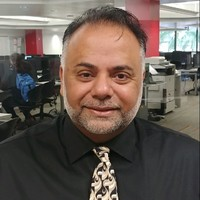 Professor Wanda Curtiss https://www.linkedin.com/in/wanda-curtiss-9909387/
https://www.coursicle.com/mdcwest/professors/Wanda+Curtiss/
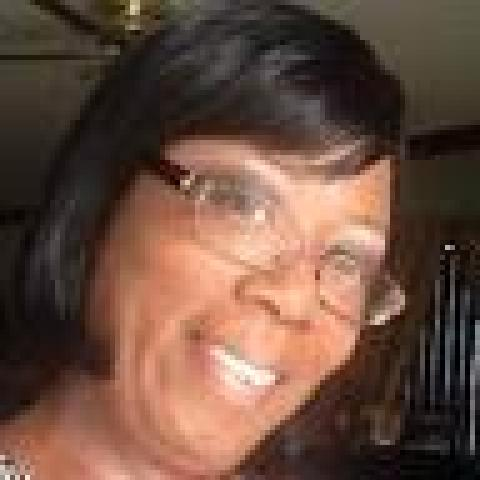 Professor Manuel Urena
https://www.coursicle.com/mdcwest/professors/Manuel+Urena/
Professor Sara Scott
https://www.coursicle.com/mdcwest/professors/Sara+Scott/
Professor Laura Olavarrieta
https://www.coursicle.com/mdcwest/professors/Laura+Olavarrieta/
Professor Arian Masvidal
https://www.coursicle.com/mdcwest/professors/Arian+Masvidal/
Professor Heather Delsallehttps://www.linkedin.com/in/heather-delsalle-732417a/
https://www.coursicle.com/mdcwest/professors/Heather+Delsalle/
Professor Kendal Moore
https://www.coursicle.com/mdcwest/professors/Kendal+Moore/